УРОК 
РУССКОГО ЯЗЫКА
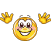 «Только те, кто не боится больших неудач, смогут достичь большого успеха»                     Роберт Кеннеди
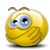 Разбейте данные языковые единицы на группы:
Голубое небо.
         Дети пишут.
         Бегал по дорожке.
         Над рекой повисла радуга.
         Шёл быстро.
         Мальчик строит замок из песка.
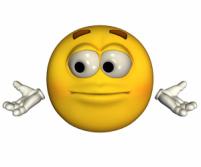 СЛОВОСОЧЕТАНИЯ                     ПРЕДЛОЖЕНИЯ
Голубое небо.
Дети пишут.
Бегал по дорожке.
Над рекой повисла радуга.
Шёл быстро.
Мальчик строит замок из песка.
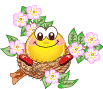 ТЕМА УРОКА: 
«СЛОВОСОЧЕТАНИЕ И ПРЕДЛОЖЕНИЕ»
ЦЕЛИ УРОКА:
ЗНАТЬ, ЧТО ТАКОЕ  …

 УМЕТЬ РАЗЛИЧАТЬ …

 УМЕТЬ ВЫДЕЛЯТЬ И ВЫПИСЫВАТЬ  …
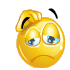 Как называются данные пары слов?
Неторопливая река, отражает небо, ясное небо, неторопливая небо, река ясное.
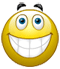 Неторопливая река отражает ясное небо.
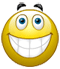 Найдите ошибки:
С пасмурного неба изредка падали одинокие снежинки. 

с пасмурного небаизредка падалипадали снежинкиодинокие снежинкипадали одинокие
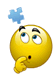 С пасмурного неба изредка падали одинокие снежинки.
Одинокие снежинки
Падали изредка
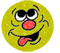 Падали с неба
С пасмурного неба
Спишите предложение, выпишите словосочетания:
Вчера в саду распустились прекрасные розы.
Прекрасные розы
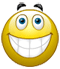 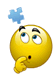 Распустились в саду
Распустились вчера
Выводы:
Словосочетание – это …

 Предложение – это …

 Словосочетание сходно с предложением тем, что …

 Предложение отличается от словосочетания тем, 
   что …
 Выписывая словосочетания из предложения, 
         надо помнить …
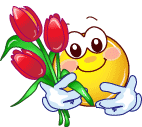 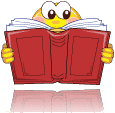 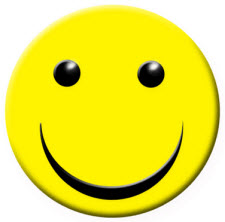 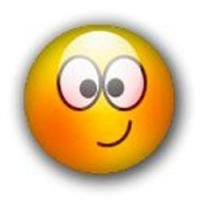 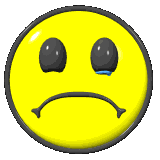